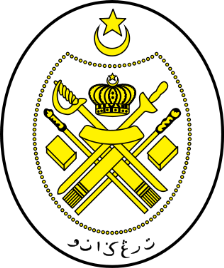 Jabatan Hal Ehwal Agama Terengganu
KHUTBAH MULTIMEDIA 
Siri: 41 / 2022
RASULULLAH PEMBAWA 
RISALAH KEDAMAIAN
17 Rabiul Awal  1444H bersamaan  14 Oktober 2022M 
http://e-khutbah.terengganu.gov.my
Pujian Kepada Allah S.W.T.
الْحَمْدُ لِلَّهِ
Segala puji-pujian hanya bagi Allah S.W.T.
Syahadah
وَأَشْهَدُ أَنْ لَا إِلَهَ إِلَّا اللهُ وَحْدَهُ لَا شَرِيْكَ لَهُ 
وَأَشْهَدُ أَنَّ مُحَمَّدًا عَبْدُهُ وَرَسُوْلُهُ،
Dan aku bersaksi  bahawa sesungguhnya tiada tuhan melainkan Allah Yang Maha Esa, Tiada Sekutu Bagi-Nya

Dan aku bersaksi bahawa junjungan kami Nabi Muhammad SAW hamba-Nya dan rasul-Nya
Selawat Ke Atas Nabi Muhammad S.A.W
اَلَّلهُمَّ صَلِّ وَسَلِّمْ عَلَى سَيِّدِنَا وَحَبِيْبِنَا مُحّمَّدٍ، 
وَعَلَى آلِهِ وَأَصْحَابِهِ وَمَنْ تَبِعَهُمْ بِإِحْسَانٍ إِلَى يَوْمِ الدِّيْنِ
Ya Allah, cucurilah rahmat dan  kesejahteraan ke atas junjungan dan kekasih kami Nabi Muhammad SAW, dan ke atas keluarganya dan sahabatnya dan orang-orang yang mengikut mereka dengan baik hingga ke Hari Kiamat
Pesanan Takwa
اِتَّقُوْا اللهَ 
وَأَطِيْعُوْهُ لَعَلَّكُمْ تُرْحَمُوْنَ
Saya berpesan kepada diri saya sendiri dan juga tuan-tuan sekalian, marilah sama-sama kita meningkatkan ketakwaan dan ketaatan kepada Allah SWT dengan bersungguh-sungguh melaksanakan segala perintah-Nya dan meninggalkan segala larangan-Nya, mudah-mudahan kehidupan kita diberkati dan dirahmati Allah di dunia dan akhirat.
Tajuk Khutbah Hari Ini :
17 Rabiul Awal 1444 H
Bersamaan
14 Oktober 2022
Rasulullah Pembawa Risalah Kedamaian
Sebelum kedatangan Islam
Keadaan masyarakat pada masa itu hidup dalam suasana bermusuh-musuhan, kezaliman, penindasan dan kekejaman, golongan yang lemah menjadi mangsa golongan yang kuat, kaum wanita dinafikan hak mereka, malah mereka hanya menjadi bahan untuk memuaskan nafsu serakah lelaki
Kanak-kanak perempuan pula menjadi mangsa keadaan kerana mereka dianggap sebagai pembawa sial atau kehinaan kepada keluarga, lalu dibunuh atau ditanam hidup-hidup
Setelah diutuskan Rasul
Suasana berubah ke arah yang lebih baik melalui risalah kedamaian bagi menyelamatkan mereka dari kekejaman dan mendamaikan mereka dari permusuhan
Pengutusan Baginda juga merupakan rahmat terbesar kepada umat manusia
Penglibatan Rasulullah SAW  dalam urusan mendamaikan manusia
PERTAMA
Baginda mendamaikan antara Qabilah-Qabilah Arab yang bertelingkah ketika hendak mengembalikan Hajarul Aswad ketempat asalnya setelah Ka’bah dibaik pulih dari kerosakan
Baginda mencadangkan supaya dihamparkan kain dan Baginda akan mengangkat batu tersebut letak di atas kain berkenaan lalu semua wakil Qabilah akan memegang tepi kain dan mengangkatnya ke Ka’bah kemudian Baginda sendiri yang akan meletakkannya ke tempat asalnya,  cadangan tersebut diterima oleh semua pihak dan selesailah krisis berkenaan yang pada mulanya hampir-hampir tercetus peperangan kerana hendak mempertahankan maruah Qabilah masing-masing
Penglibatan Rasulullah SAW  dalam urusan mendamaikan manusia
KEDUA
Baginda mempersaudarakan antara dua Qabilah terbesar di Madinah yang sekian lama bermusuh, iaitu qabilah Aus dan Khazraj. Persengketaan dan permusuhan mereka dapat ditamatkan dengan baik melalui persaudaraan Islam
Penglibatan Rasulullah SAW  dalam urusan mendamaikan manusia
KETIGA
Baginda menjalinkan hubungan baik dan harmoni antara orang Islam dengan orang bukan Islam yang tidak memusuhi Islam. Sebagaimana yang telah berlaku kepada Asma’ binti Abu Bakar yang menerima kunjungan ibunya yang belum memeluk Islam dan dibenarkan oleh Baginda Rasulullah SAW
Penglibatan Rasulullah SAW  dalam urusan mendamaikan manusia
KEEMPAT
Baginda mengadakan perjanjian damai antara orang Islam, Yahudi dan lain-lain kaum  di Madinah melalui satu perjanjian yang dikenali sebagai Piagam Madinah
Ia bertujuan untuk menjamin keamanan, kedamaian dan kesejahteraan hidup. Malah Islam menentang keras segala bentuk provokasi yang boleh mencetuskan huruhara dan menghilangkan keharmonian dalam masyarakat, Islam sangat mementingkan kedamaian walaupun dengan musuh, apabila mereka ingin berdamai
PESANAN
Sempena dengan bulan maulidur Rasul SAW yang mulia
Marilah kita sama-sama melahirkan kecintaan kita kepada Rasullah SAW dengan menghayati risalah yang dibawa oleh Baginda, iaitu hidup dengan aman damai dan harmoni, eratkan ikatan persaudaraan sesama umat Islam
Hindarkanlah diri dari berpecah belah sesama Islam, mudah mudahan kita akan menjadi umat yang kuat, disegani dan dihormati oleh umat-umat yang lain.

Insya-Allah . . .
بَارَكَ اللهُ لِي وَلَكُمْ فِي الْقُرْآنِ الْعَظِيْمِ.
 وَنَفَعَنِي وَاِيِّاكُمْ بِمَا فِيْهِ مِنَ الآيَاتِ وَالذِّكْرِ الْحَكِيْمِ.
وَتَقَبَّلَ الله مِنِّي وَمِنْكُمْ تِلاوَتَهُ اِنَّهُ هُوَ السَّمِيْعُ الْعَلِيْمُ.
أقُوْلُ قَوْلِي هَذا وَأَسْتَغْفِرُ اللهَ الْعَظِيْمَ لِيْ وَلَكُمْ
 وَلِسَائِرِ الْمُسْلِمِيْنَ وَالْمُسْلِمَاتِ وَالْمُؤْمِنِيْنَ وَالْمُؤْمِنَاتِ
 فَاسْتَغْفِرُوْهُ إنَّهُ هُوَ الْغَفُوْرُ الرَّحِيْمُ.
Doa Antara Dua Khutbah
آمِينَ ، يَا مُوَفِّقَ الطَّائِعِينَ
وَفِّقنَا لِطَاعَتِكَ أَجمَعِينَ
وَتُب عَلَينَا وَعَلَى المُسلِمِينَ
وَاغفِر ذَنبَ مَن يَقُولُ: «أَستَغفِرُ اللهَ» العَظِيمَ
وَنَستَغفِرُ اللهَ
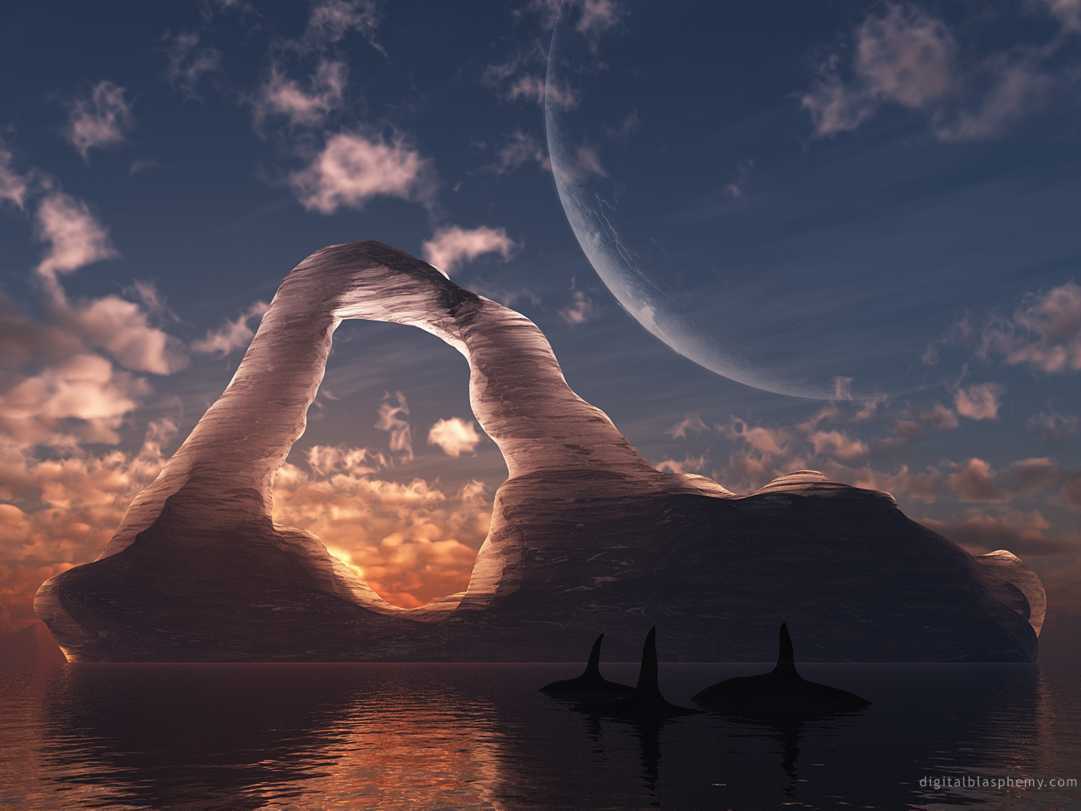 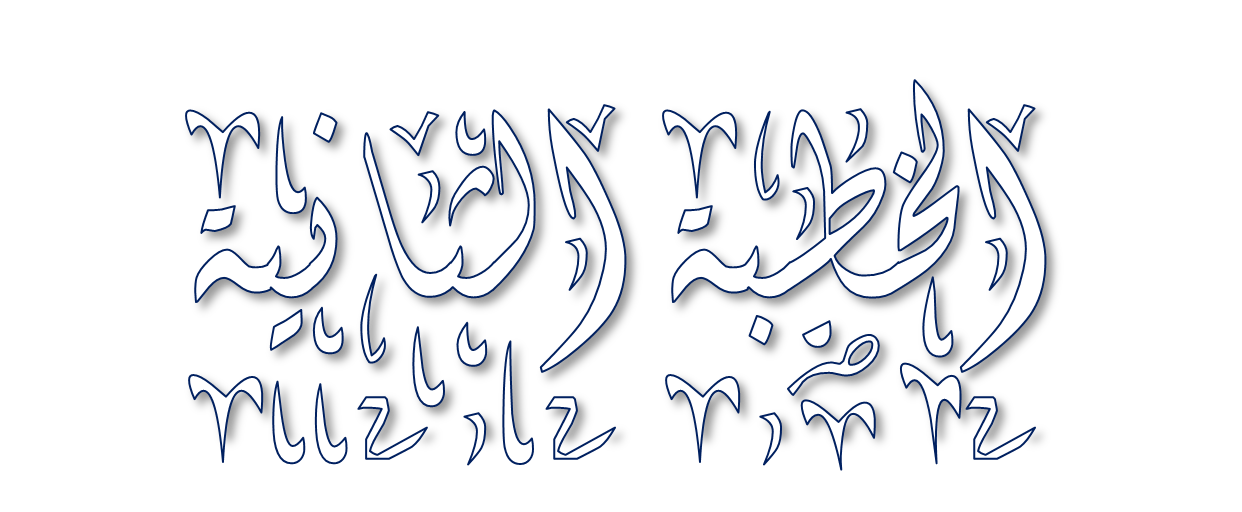 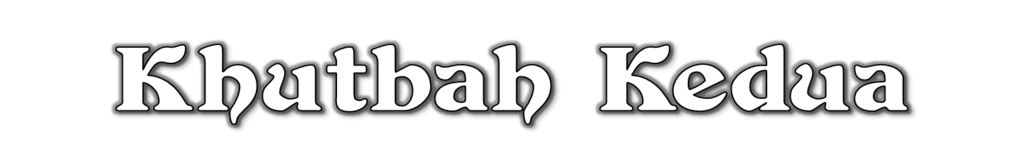 Pujian Kepada Allah S.W.T.
الْحَمْدُ لِلَّهِ
Segala puji-pujian hanya 
bagi Allah S.W.T.
Syahadah
وَأَشْهَدُ أَن لآ إِلَهَ إِلاَّ اللهُ وَحْدَهُ لاَ شَرِيْكَ لَهُ، وَأَشْهَدُ أَنَّ سَيِّدَنَا مُحَمَّدًا عَبْدُهُ وَرَسُوْلُهُ.
Dan aku bersaksi  bahawa sesungguhnya tiada tuhan melainkan Allah, Yang Maha Esa, tiada sekutu bagi-Nya, dan juga aku bersaksi bahawa junjungan kami (Nabi) Muhammad (S.A.W) hamba-Nya dan rasul-Nya.
Selawat Ke Atas 
Nabi Muhammad S.A.W
اللَّهُمَّ صَلِّ وَسَلِّمْ وَبَارِكْ عَلَى سَيِّدِنَا مُحَمَّدٍ، وَعَلَى آلِهِ وَأَصْحَابِهِ أَجْمَعِيْنَ
Ya Allah, cucurilah rahmat, kesejahteraan dan keberkatan ke atas junjungan kami (Nabi) Muhammad (S.A.W) dan ke atas keluarganya dan sekalian para sahabatnya.
Seruan Takwa
اتَّقُوا اللَّهَ فَقَدْ فَازَ الْمُتَّقُوْنَ
Bertakwalah kepada Allah dengan sebenar-benarnya, sesungguhnya berjayalah orang-orang yang bertaqwa.
Seruan
Memperbanyakkan ucapan selawat dan salam kepada Rasulullah SAW
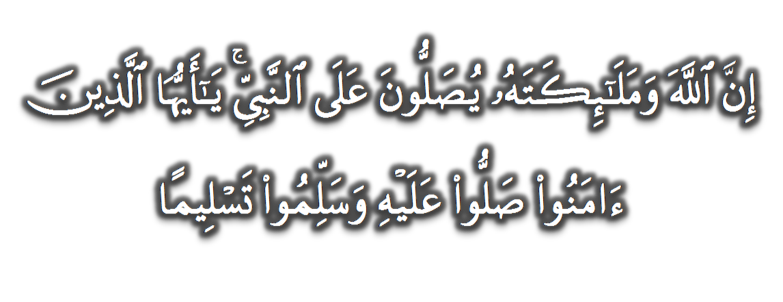 (Surah Al-Ahzab : Ayat 56)
“Sesungguhnya Allah Taala Dan Para MalaikatNya Sentiasa Berselawat Ke Atas Nabi (Muhammad).
Wahai Orang-orang Beriman! Berselawatlah Kamu 
Ke Atasnya Serta Ucapkanlah Salam Sejahtera Dengan Penghormatan Ke Atasnya Dengan Sepenuhnya”.
Selawat
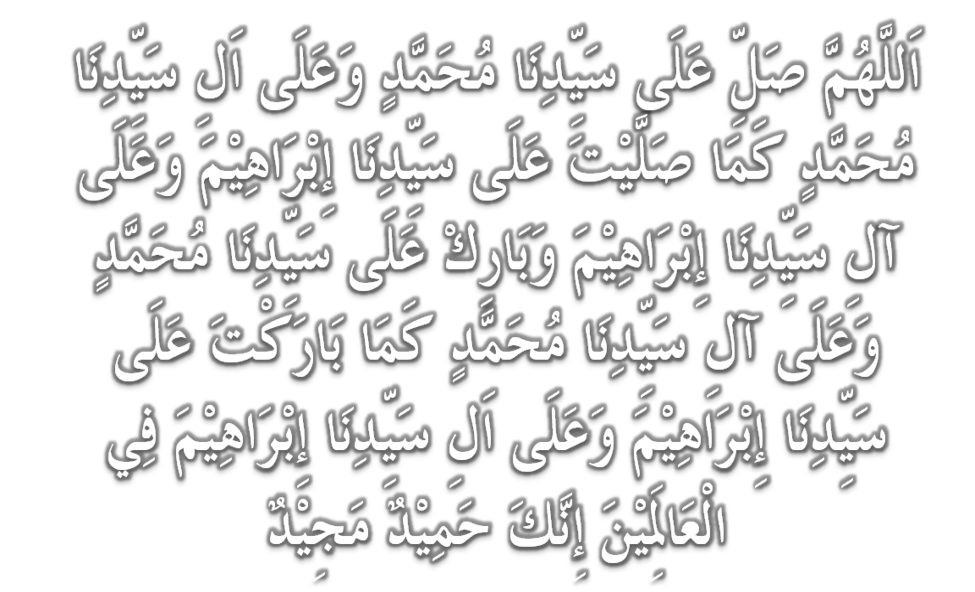 DOA
اللَّهُمَّ اغْفِرْ لِلْمُؤْمِنِيْنَ وَالْمُؤْمِنَاتِ، وَالمُسْلِمِيْنَ وَالْمُسْلِمَاتِ الأَحْيَاءِ مِنْهُمْ وَالأَمْوَات، 
إِنَّكَ سَمِيْعٌ قَرِيْبٌ مُجِيْبُ الدَّعَوَات.
اللَّهُمَّ ادْفَعْ عَنَّا الْبَلاءَ وَالْوَبَاءَ وَالْفَحْشَاءَ
 مَا لا يَصْرِفُهُ غَيْرُكَ
DOA
اللَّهُمَّ إِنَّا نَعُوذُ بِكَ مِنَ البَرَصِ وَالْجُنُونِ وَالْجُذَامِ وَمِن سَيِّئِ الأَسْقَامِ. 

اللَّهُمَّ اشْفِ مَرْضَانَا وَارْحَمْ مَّوْتَانَا، وَالْطُفْ بِنَا فِيمَا نَزَلَ بِنَا
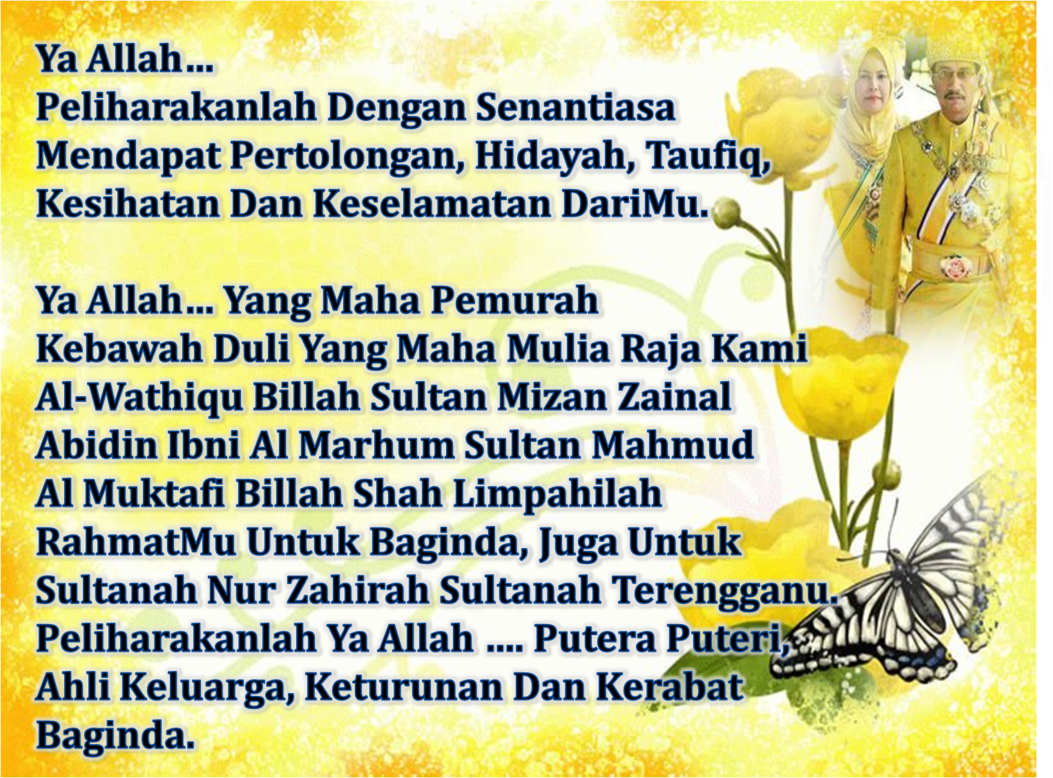 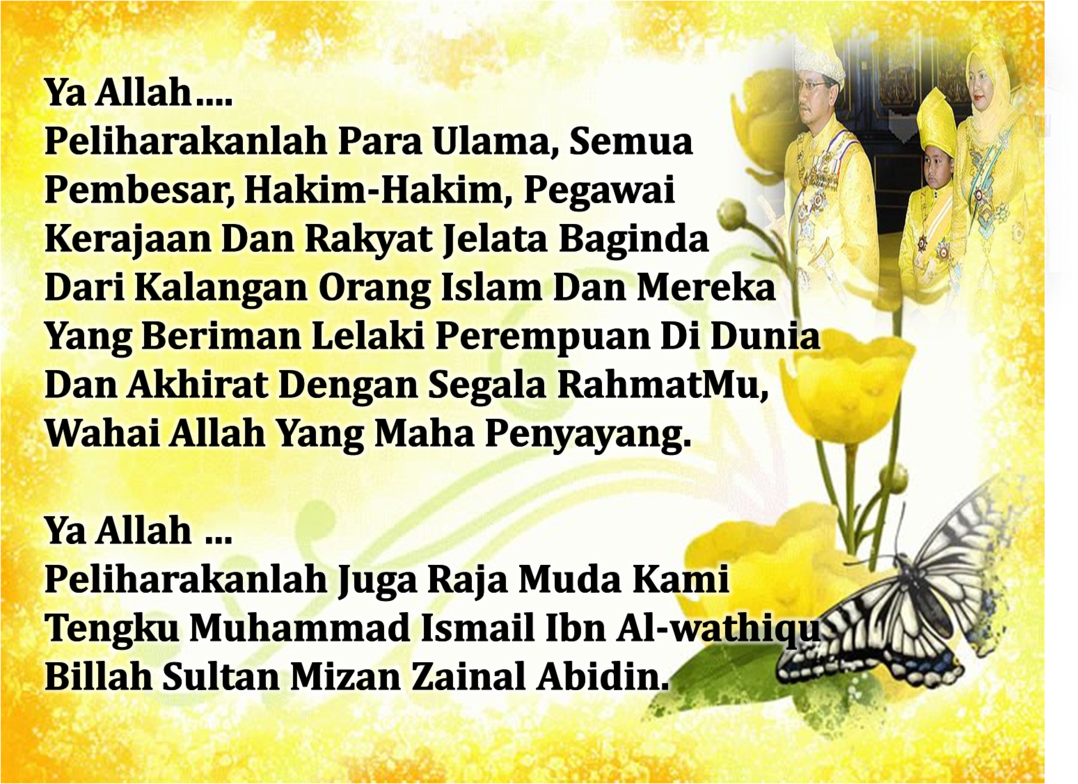 DOA …
Ya Allah, wahai Tuhan yang Maha Hidup lagi Maha Mentadbir segala urusan. Dengan rahmat-Mu, kami memohon pertolongan. 

Perbaikilah segala urusan kami, dan janganlah Engkau biarkan kami bersendirian tanpa jagaanMu. Kami mohon berlindung denganMu daripada kehilangan nikmat dan pemeliharaanMu. Kami juga berlindung denganMu daripada musibah azab dan segala kemurkaanMu. 

Wahai Tuhan kami! Ampunilah kami, keluarga kami dan saudara-saudara kami yang mendahului kami dalam iman, dan janganlah Engkau jadikan dalam hati kami rasa dengki terhadap orang yang beriman. Wahai Tuhan kami! sesungguhnya Engkau Maha Belas Kasih Lagi Maha Mengasihani.
DOA PENUTUP…
رَبَّنَا آتِنَا فِي الدُّنْيَا حَسَنَةً وَفِي الآخِرَةِ حَسَنَةً 
 وَقِنَا عَذَابَ النَّارِ.
Kurniakanlah Kepada Kami Kebaikan Di Dunia Dan Kebaikan Di Akhirat Serta Hindarilah Kami Dari Seksaan Neraka


 وَصَلَّى اللهُ عَلىَ سَيِّدِنَا مُحَمَّدٍ وَعَلىَ آلِهِ وَصَحْبِهِ وَسَلَّمْ.
 وَالْحَمْدُ للهِ رَبِّ الْعَالَمِيْنَ
عِبَادَ اللهِ!

اُذْكُرُوْا اللهَ الْعَظِيْمَ يَذْكُرْكُمْ، 

وَاشْكُرُوْهُ عَلَى نِعَمِهِ يَزِدْكُمْ،


وَلَذِكْرُ اللهِ أَكْبَرُ، وَاللهُ يَعْلَمُ مَا تَصْنَعُوْنَ
قُوْمُوْا إِلَى صَلاتِكُمْ،

 يَرْحَمْكُمُ الله